Chapter 5
Copyright ©2016 Cengage Learning. All Rights Reserved. May not be scanned, copied or duplicated, or posted to a publicly accessible website, in whole or in part.
Learning Objectives
Explain why police officers are allowed discretionary powers
List the three primary purposes of police patrol
Describe how forensic experts use DNA fingerprinting to solve crimes
Determine when police officers are justified in using deadly force 
Explain what an ethical dilemma is and name four categories of ethical dilemmas typically faced by a police officer
LO - 1Explain why police officers are allowed discretionary powers
Elements of Discretion
Nature of the criminal act
Attitude of the wrongdoer toward the officer
Relationship between the victim and offender
Departmental policy
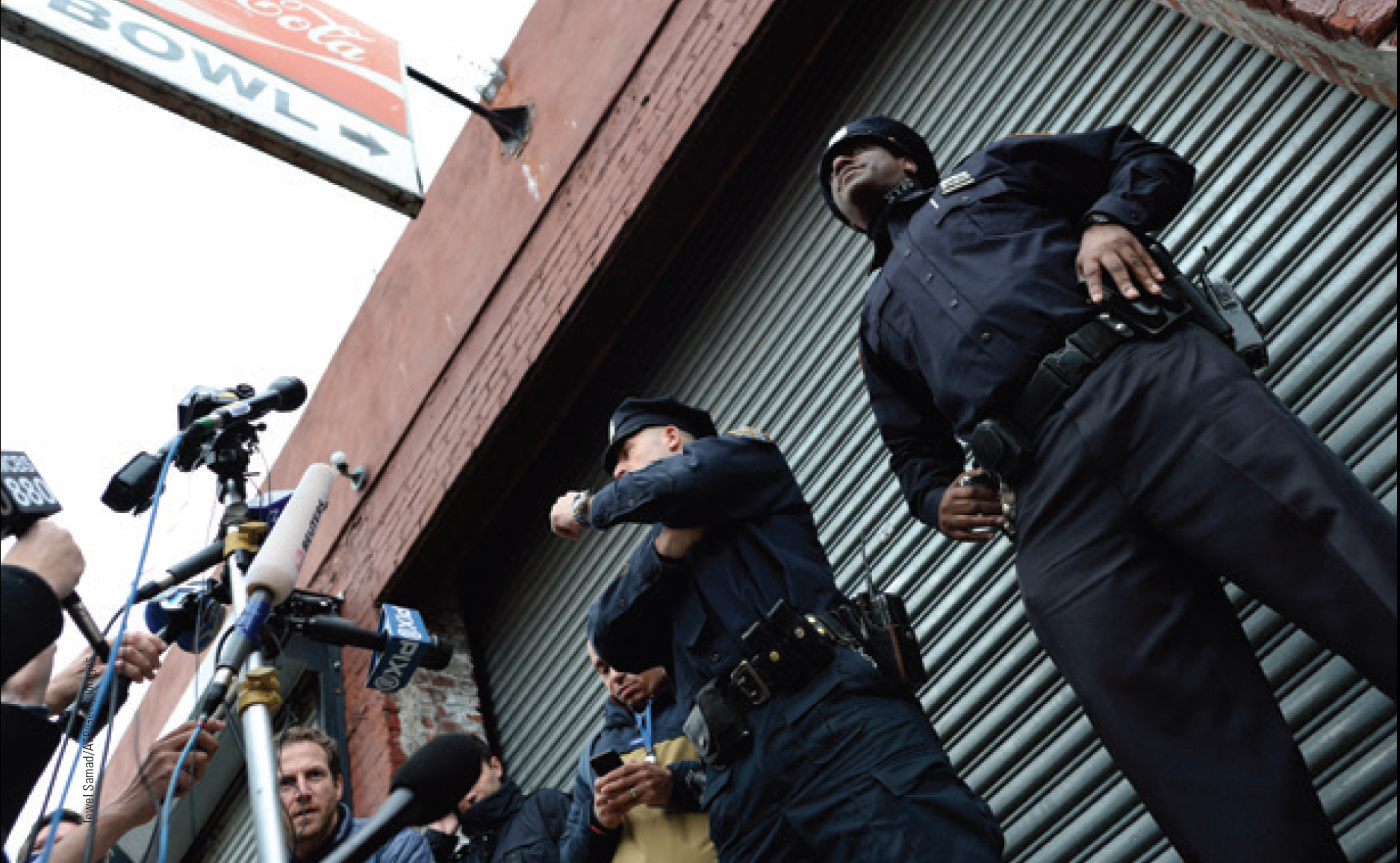 5.1	A Typical Police Department Chain of Command
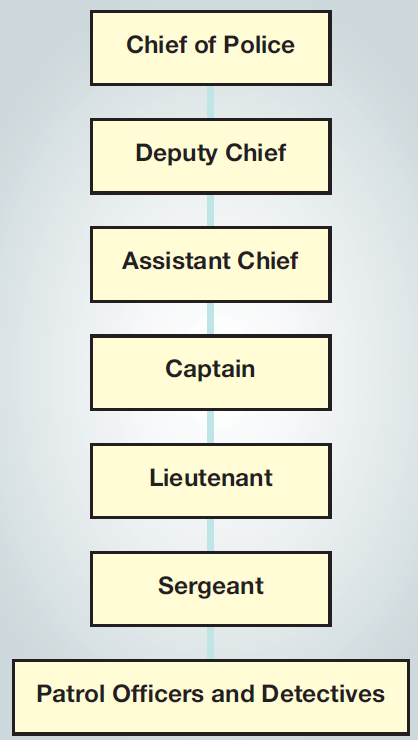 LO2
LO - 2List the three primary purposes of police patrol
Purpose of Patrol
Deterrence of crime by maintaining visible police presence
Maintenance of public order and sense of security in the community
Provide services that are not crime related
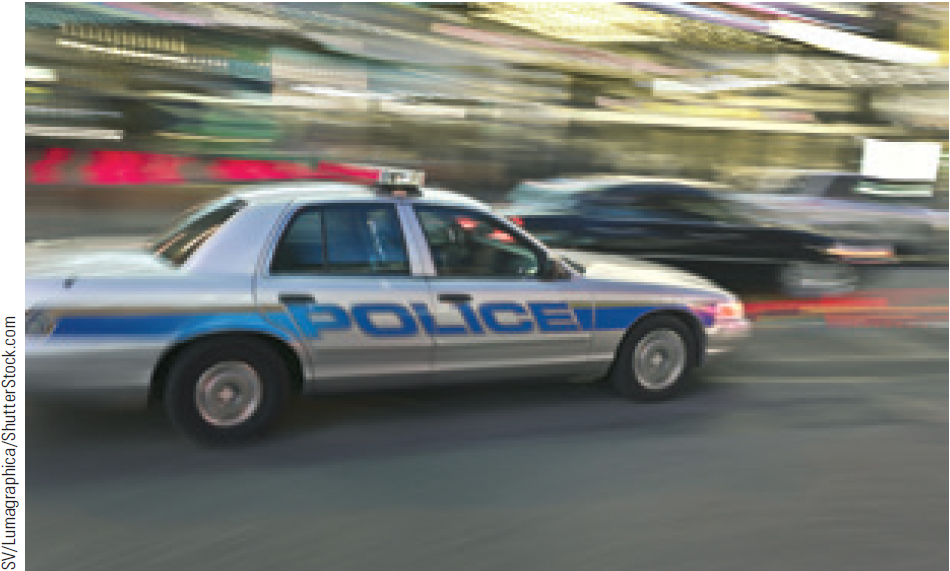 Patrol Activities
Preventive patrol
Calls for service
Administrative duties
Officer-initiated activities
LO3
LO - 3Describe how forensic experts use DNA fingerprinting to solve crimes
Facts Determined by Forensic Experts
Cause of death or injury
Time of death or injury
Type of weapon or weapons used
Identity of the crime victim
Identity of the offender
DNA Revolution
Technique of using DNA fingerprinting to match the suspect to a crime
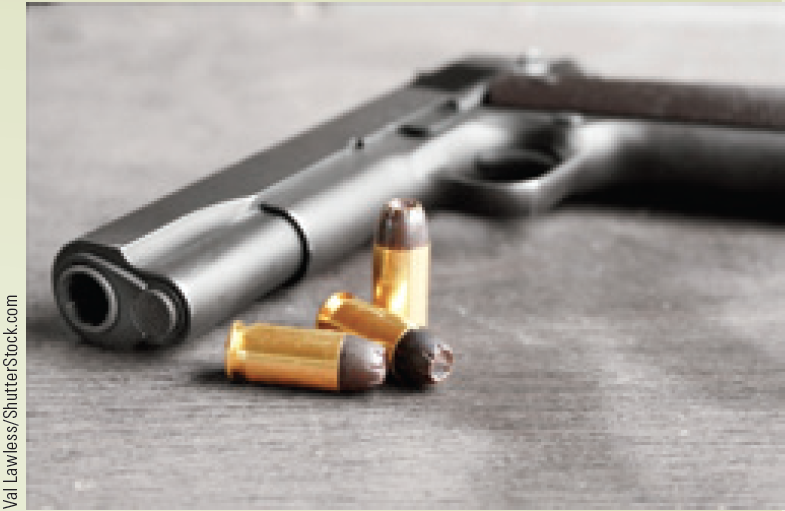 Patrol Strategies
Incident-driven policing
Reactive approach that emphasizes a speedy response to calls for service
Computer-aided dispatch (CAD)
Dispatching police patrol units to the site of emergencies using a computer program
Random patrol
Police officers monitor a certain area with the goal of detecting crimes in progress or preventing crimes
Patrol Strategies
Directed patrol
Focuses on a specific type of criminal activity in a specific geographical location
Hot spots
Concentrated areas of high criminal activity that draw a directed police response
Crime mapping
Technology that allows crime analysts to identify trends and patterns of criminal behavior within a given area
Arrest Strategies
Reactive arrests: Part of the ordinary routine of police patrol and responses to calls for service
Proactive arrests: Concerted efforts by law enforcement agencies to respond to a particular type of criminal or criminal behavior
Community Policing and Problem-Oriented Policing
Community policing
Emphasizes community support for cooperation with the police in preventing crime
Problem-oriented policing
Requires police to identify potential criminal activity and develop strategies to prevent or respond to criminal activities
Challenges of Being a Police Officer
Physical dangers
Stress and mental dangers
Authority and use of force
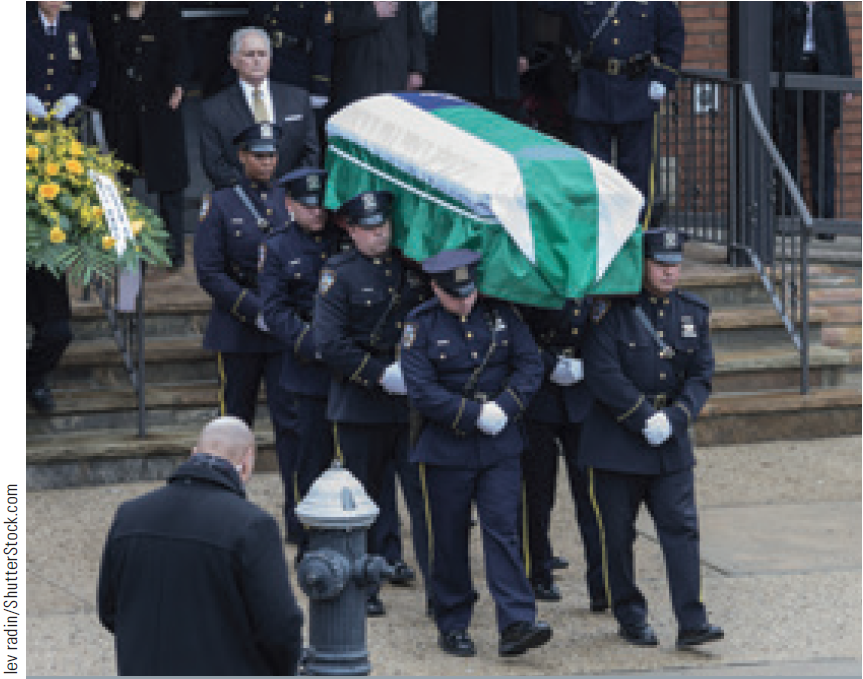 LO4
LO - 4
Determine when police officers are justified in using deadly force
5.3	The Orlando (Florida) PoliceDepartment’s Use of Force Matrix
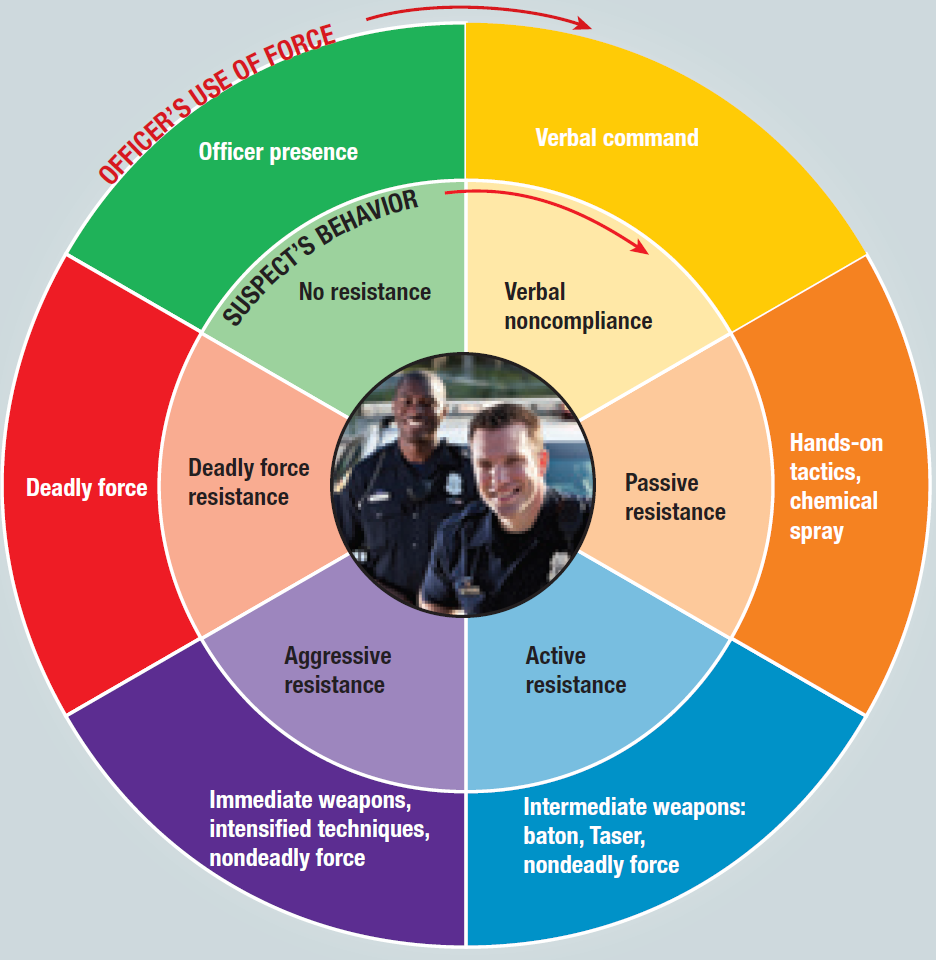 Types of Force
Reasonable force: Degree of force appropriate to protect the police officer or other citizens
Known as nondeadly force
Deadly force: Force applied by a police officer that is likely or intended to cause death
Use of Force and Racial Bias
Racial profiling: Targeting people for police action based on their race, ethnicity, or national origin
Civil rights violation: Interference with a citizen’s constitutional rights by a civil servant
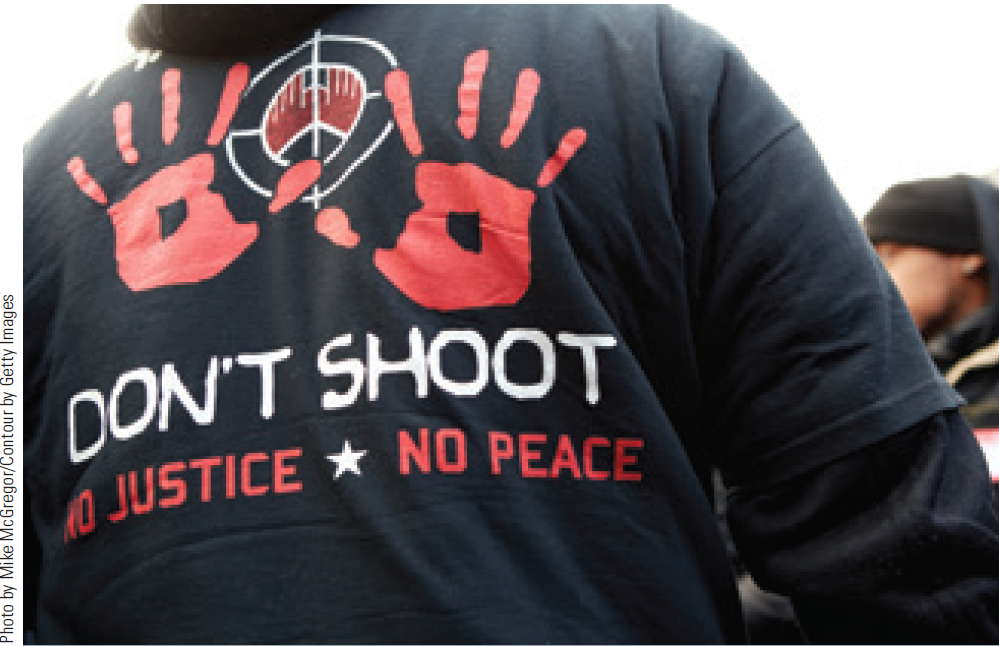 LO5
LO - 5
Explain what an ethical dilemma is and name four categories of ethical dilemmas typically faced by a police officer
Ethical Dilemma
Situation where law enforcement officers:
Have difficulty doing what is right
Are unaware of the right course of action
Find the wrong choice tempting 
Noble cause corruption: Intentional misconduct by a police officer to attain what the officer believes is a just result
Elements of Ethics
Discretion
Duty
Honesty
Loyalty
Careers in Criminal Justice: Fish and Wildlife Service Officer
Job description
Protect the integrity of America’s natural habitat
Training requirements
Basic Land Management                             Police Training
Two-week Refuge Officer                                   Basic School course 
Ten-week Field Training and Evaluation Program
Annual salary range - $38,000-$62,000
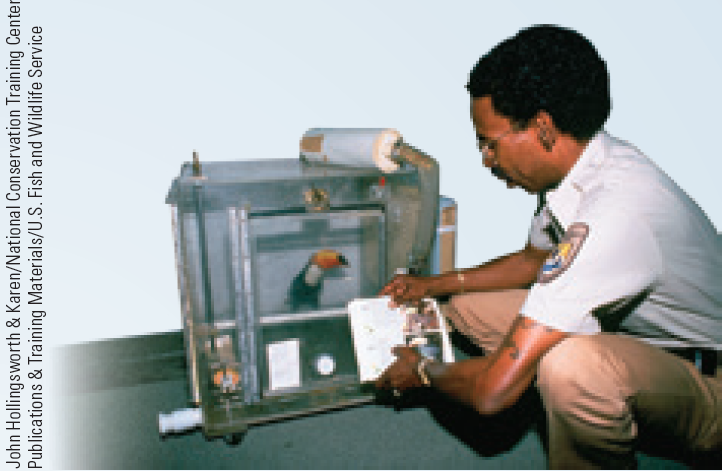 Careers in Criminal Justice: Forensic Scientist
Job description
Examine, test, and analyze evidence collected at a crime scene
Testify as an expert witness                         in criminal trials
Training requirements
A bachelor’s degree in science
Certification programs for      specializations
Annual salary range - $52,000-$85,000
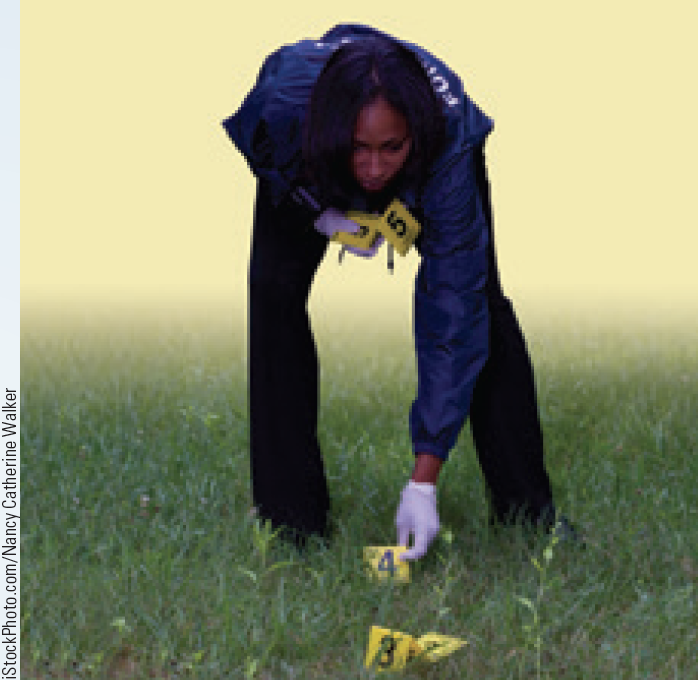 Key Terms
Policy
Bureaucracy
Delegation of Authority
Detective
Confidential Informant (CI)
Clearance rate
Cold case
Forensics
Trace evidence
Ballistics
DNA fingerprinting
Cold hit
Incident-driven policing
Computer-aided dispatch
Random patrol
Directed patrol
Hot spots
Crime mapping
Key Terms (Continued)
Reactive arrests
Proactive arrests
Broken windows theory
Community policing
Problem-oriented policing
Police subculture
Socializing
Blue curtain
Stressors
Burnout
Reasonable force
Deadly force
Racial profiling
Civil rights violation
Police corruption
Noble cause corruption
Duty
Summary
Purpose of police patrol 
Deter crime, maintain public order and a sense of security, and twenty-four-hour provision of services that are not crime related
DNA fingerprinting is the identification of a person based on a sample of her or his DNA
Police officers and civilians equate terms such as authority and respect with the ability to use force
Categories of ethical dilemmas 
Discretion, duty, honesty, and loyalty
End